Ekonomisko lietu tiesa
efektīvai 
ekonomisko noziegumu un komerclietu 
izskatīšanai


2019.gada 3.jūnijs
Pašreizējā situācija
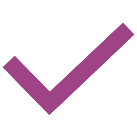 pēdējos trīs gados ir stabilizējušies lietu izskatīšanas termiņi

visos tiesu apgabalos samazinājies neizskatīto krimināllietu un civillietu skaits

ieilgusi izskatīšana sarežģītās un specifikās lietās:
bremzē investīciju piesaisti
atstāj negatīvu ietekmi uz Latvijas kā tiesiskas valsts reputāciju
rada būtisku ietekmi uz tautsaimniecību
veido nesodāmības sajūtu
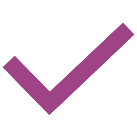 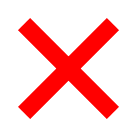 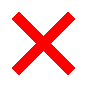 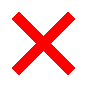 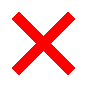 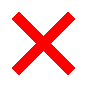 2
[Speaker Notes: Līdz ar to neatliekami rodams risinājums kā efektivizēt minēto lietu izskatīšanas procesu, tajā skaitā celtu nolēmumu kvalitāti.]
Risinājums
3
[Speaker Notes: 101 no 190 pētītajām ekonomikām darbojas specializētas komerctiesas, kuras dažādu komercstrīdu izskatīšanas termiņu vidēji saīsina par 92 dienām salīdzinājumā ar parastajām tiesām]
Ekonomisko lietu tiesas kompetence
Krimināltiesību jomā izskatāmi šādi noziedzīgi nodarījumi:
Krāpšana, piesavināšanās, ja tā veikta lielā apmērā, organizētā grupā vai grupā pēc iepriekšējas vienošanās
Noziedzīgi iegūtu līdzekļu legalizēšana
Izvairīšanās no nodokļu nomaksas
Koruptīvie noziedzīgi nodarījumi, ko izdarījusi valsts amatpersona vai amatpersona, kas ieņem atbildīgu stāvokli vai, ja kukulis pieņemts pēc tā izspiešanas vai pieprasīšanas
Civiltiesību jomā, strīdi, kas 
saistīti ar:
Finanšu instrumentu tirgus likuma piemērošanu
Finanšu nodrošinājuma likuma piemērošanu
publiskos reģistros ierakstītiem saistību nodrošinājuma līdzekļiem (to pilnīgas vai daļējas spēkā esamības vai piemērojamības apstrīdēšanu)
investīciju aizsardzības normatīvā regulējuma jautājumiem, ciktāl tie ir Latvijas tiesu jurisdikcijas kompetencē
liela apjoma prasībām komercstrīdos (piemēram <0,5 milj. EUR)
tiesiskās aizsardzības procesu
Koncernu likuma piemērošanu
4
Ekonomisko lietu tiesas kompetence(papildus)
Papildus izvērtējama iespēja specializācijas tvērumu attiecināt arī uz:
visiem dalībnieku (akcionāru) strīdiem, tostarp, t.s. reiderisma lietas, (šobrīd Zemgales rajona tiesa);
ar intelektuālā īpašuma tiesībām saistītiem strīdiem (šobrīd Vidzemes priekšpilsētas tiesa)
strīdiem, kas izriet no Reklāmas likuma vai ir saistīti ar autortiesību pārkāpumiem;
jūras prasībām;
pieteikumiem par izpildu raksta izdošanu uz pastāvīgās šķīrējtiesas sprieduma pamata vai ārvalsts šķīrējtiesas nolēmuma atzīšanu un izpildīšanu, kā arī prasībām par šķīrējtiesas līguma atzīšanu par spēkā neesošu.
5
Darbība
Patstāvīga rajona (pilsētas) tiesa kā specializēta pirmās instances tiesa
Apelācijas kārtība nodrošināma izveidojot specializētu kolēģiju apgabaltiesas sastāvā
Atrašanās vieta - Rīga
Noslodze pirmajā instancē - vidēji 359 lietas gadā (203 civilprocesa kārtībā izskatāmas lietas/156 krimināllietas)
Noslodze apelācijas instancē - vidēji  133 lietas gadā (77 civilprocesa kārtībā izskatāmas lietas/56 krimināllietas)
Pirmajā instancē – 5-10 tiesneši. Optimāli – 7 tiesneši. Apelācijas instancē 7 tiesneši
Prognozētais specializētās tiesas darbības uzsākšanas laiks - 2021.gada 1.janvāris
6
Izveide
Ilgtermiņa ieguldījums tautsaimniecības veicināšanā
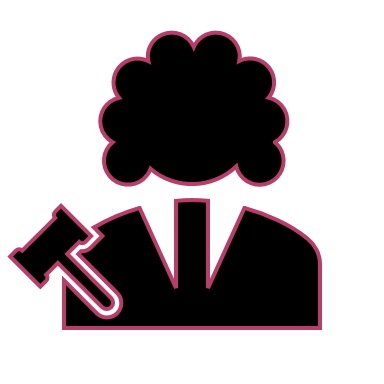 7
Budžets
Efektīvi izmantoti jau šobrīd pieejamie tiesu finanšu resursi (no valsts budžeta tikai atsevišķi papildu ieguldījumi tiesas darba nodrošināšanai)

Prognozējams, ka finansējums papildu amata vietu noteikšanai nebūtu nepieciešams (vakantas 14 tiesneša amata vietas un 22 darbinieku amata vietas). 
Profesionālās apmācības Eiropas Sociālā fonda projekta "Justīcija attīstībai" ietvaros

Papildus no valsts budžeta:
2020. gadā 451 666 eiro
turpmākajos gados 297 056 eiro
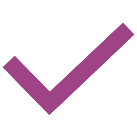 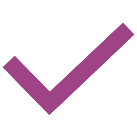 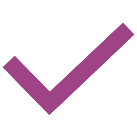 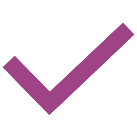 8
[Speaker Notes: Lemjot par specializētās tiesas izveidi, minētās vakantās amata vietas būtu novirzāmas specializētās tiesas kapacitātes nodrošināšanai.]
Ieguvumi
tiesas vai tiesnešu specializācija pati par sevi nenodrošina mērķa pilnīgu sasniegšanu - vienlaikus ir jārisina jautājums par izmeklēšanas un apsūdzības kvalitāti
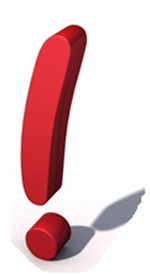 9